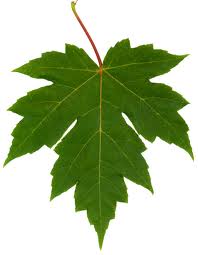 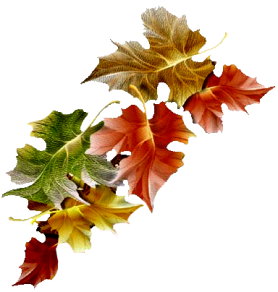 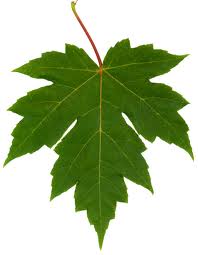 А
В
Кроссворд
Р
А
С
Т
Е
Н
И
Я
К
О
Р
Е
Н
Ь
П
И
Т
А
Н
И
Е
У
Д
О
Б
Р
Е
Н
И
Я
В
О
Д
А
Т
О
Р
Ф
Ы
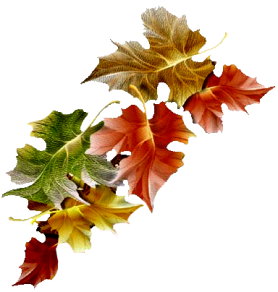 Возьмем двух мышек и накроем их колпаками, с одной мышкой поставим растение.
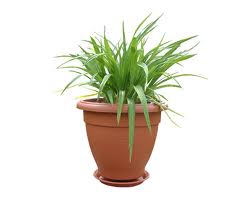 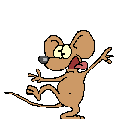 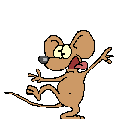 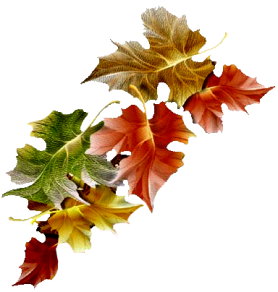 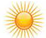 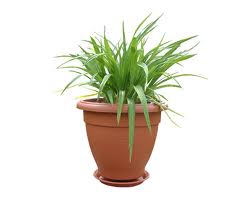 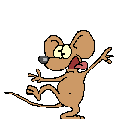 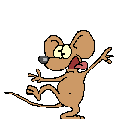 Одна из мышек может погибнуть
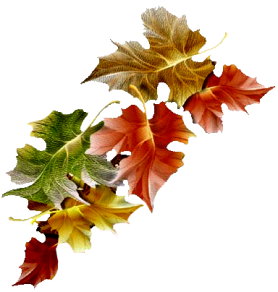 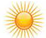 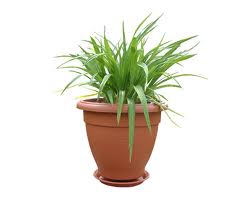 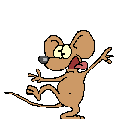 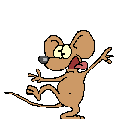 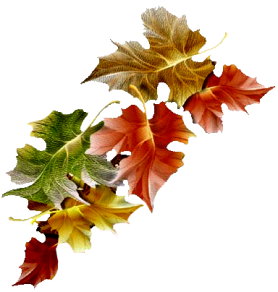 Вы спасли мышку!
Почему погибла мышка?
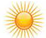 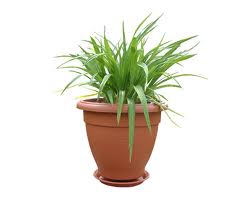 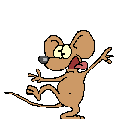 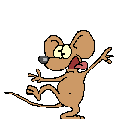 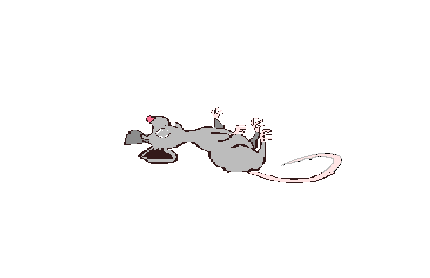 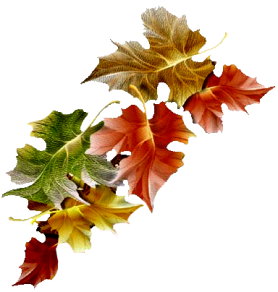 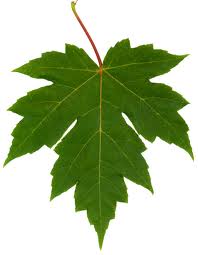 ФОТОСИНТЕЗ
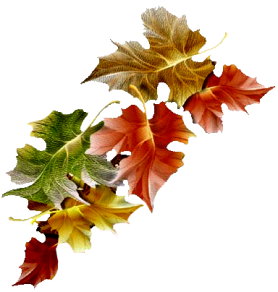 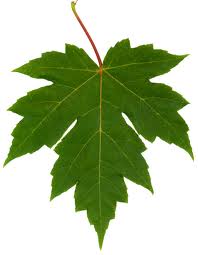 История открытия фотосинтеза
Фотосинтез был открыт в конце 18 столетия. В изучение этого процесса внесли свой вклад многие ученые. Одним из них был     Д. Пристли, который в 1771г.  показал, что зелёные растения улучшают воздух, «испорченный» дыханием.
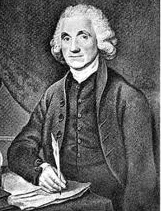 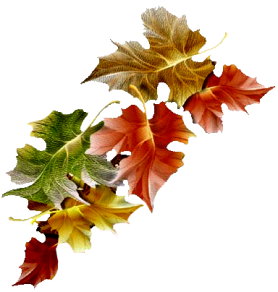 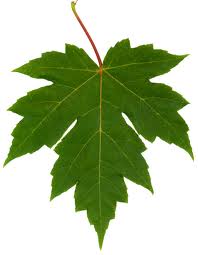 В 1817 г. два французских химика, Пельтье и Каванту, выделили из  листьев зеленое вещество и назвали его хлорофиллом.

В 1845 г. немецкий физик Роберт Майер утверждал о том, что зеленые растения преобразуют энергию  солнечного света.

К.А.Тимирязев высказал мнение о космической роли растений.
 
В 1941 американский биохимик Мелвин Калвин показал, что  процесс фотосинтеза заключается в распаде молекул воды, в результате чего образуются кислород и водород, идущий на  образование   органических веществ.
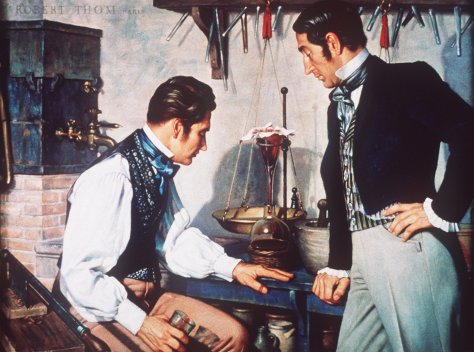 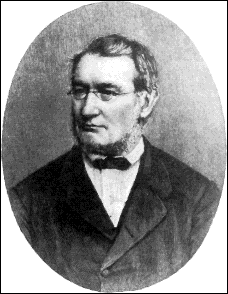 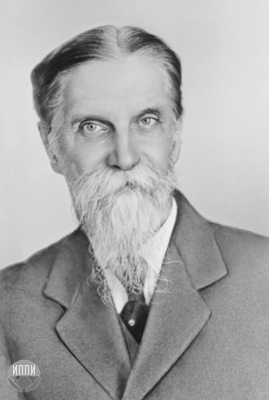 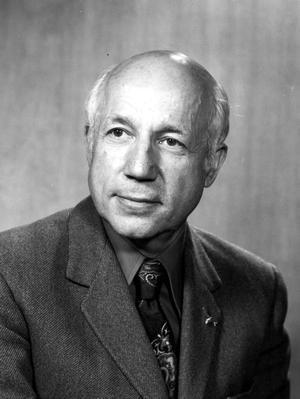 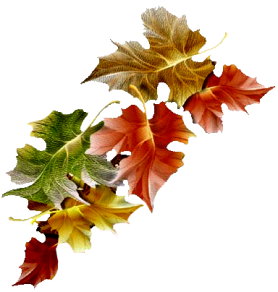 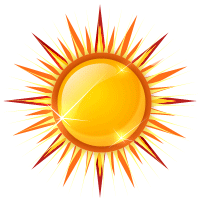 1.Вода
2.Углекислый
            газ
3. Свет
4. Хлорофилл
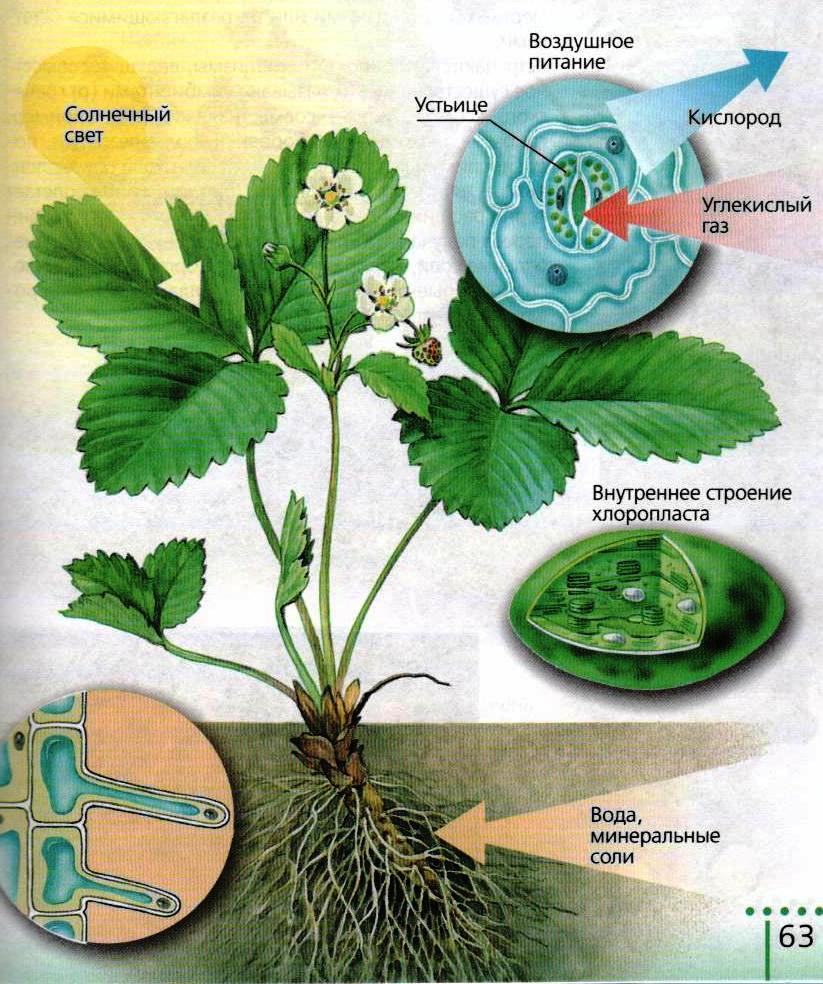 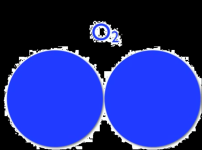 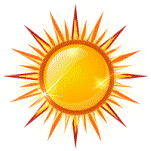 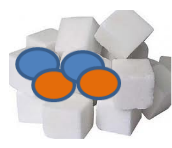 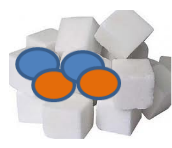 1.Углеводы
(органические
 вещества)
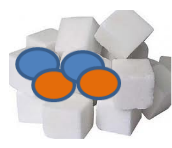 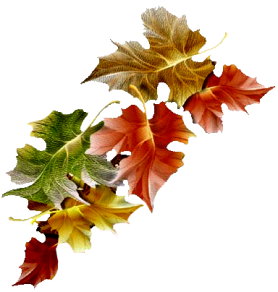 2.Кислород
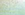 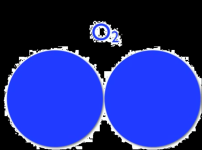 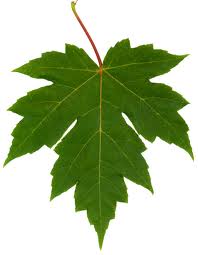 Какие органы участвуют в процессе?
Какие вещества участвуют в процессе?
СО2
Н2О
хлорофилл
Какие условия  обеспечивают   процесс?
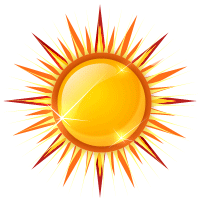 Что образуется  в процессе фотосинтеза ?
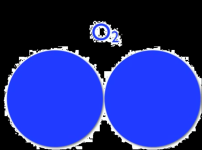 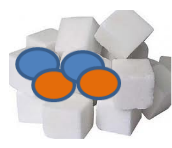 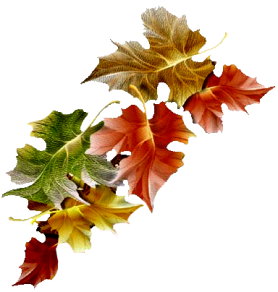 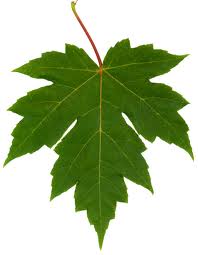 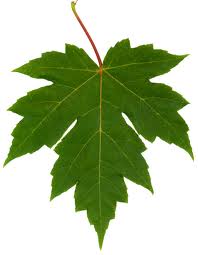 Значение фотосинтеза
С. 80 -81
 Выпишите  из текста значение фотосинтеза
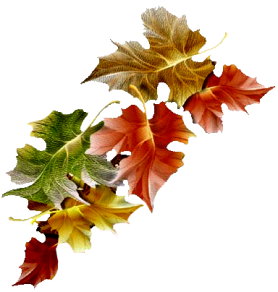 Отгадайте ребус
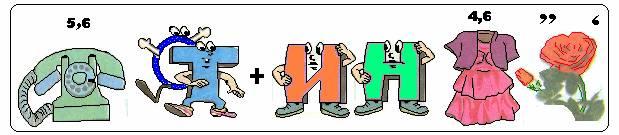 Фотосинтез
Сложный, важный, космический 
Использует , образует, выделяет
Интересный 
Атмосфера
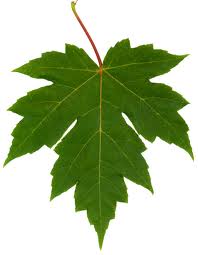 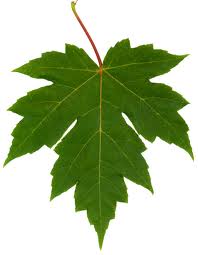 Домашнее задание
П. 14, 
составьте  рисунок- схему «Фотосинтез»
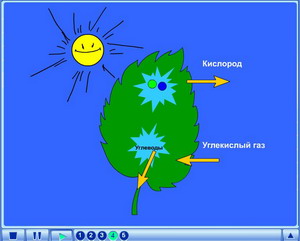 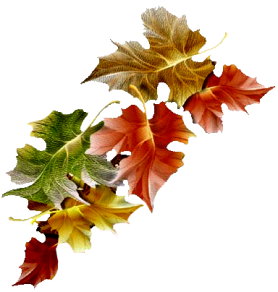 Тест
Какие вещества образуются в процессе фотосинтеза?
а) кислород   б) вода   в) углекислый газ   г) сахар
2. В каких клеточных органоидах протекает фотосинтез?
а) в ядре   б)  в хлоропластах   в) в вакуолях   г) в лейкопластах
3. Как доказать, что органические вещества в листьях растений образуются в процессе фотосинтеза только на свету?
а) поставить растение на свет, а затем с помощью йодной пробы определить содержание в нем крахмала
б) одно растение надо поставить на свет, а другое в темное помещение. Затем проверить йодной пробой содержание крахмала в растениях
в) поставить растение в темное место и проверить содержание в нем крахмала йодной пробой
г) срезать лист у любого растения в природе и с помощью йодной пробы определить наличие в нем крахмала
4. Какой ученый первым обнаружил способность растений выделять на свету кислород?
а) Джозеф Пристли  б) К.А.Тимирязев  в) Лавуазье , г)  Юдиус Сакс  
5. Что произойдет с растением картофеля, листья которого объел колорадский жук:
а) погибнет  б) не образует клубни  в) начнет лучше куститься  г) ничего не произойдет